TITULO
Autores
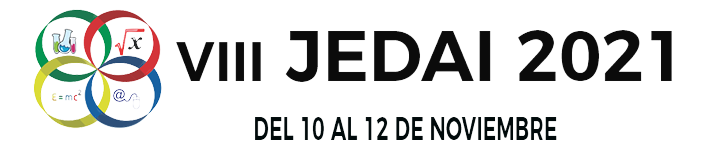 RESUMEN
Formulación del problema
Qué es el diseño centrado en el ser humano  El DCH en el mundo real
¿Cómo podemos aplicarlo?  Puntos importantes
Nuestro programa de asociación
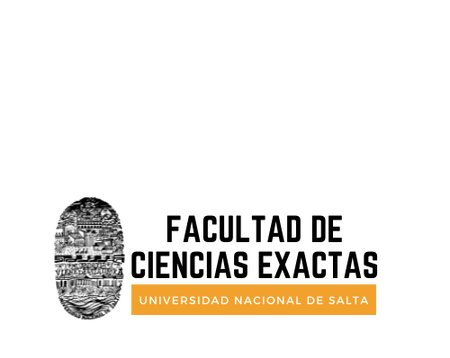 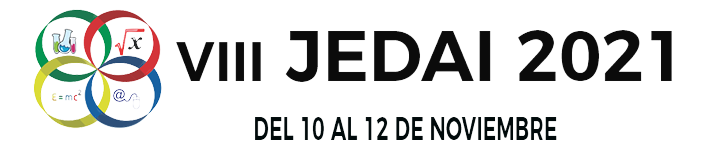 CONTENIDO
INTRODUCCIÓN
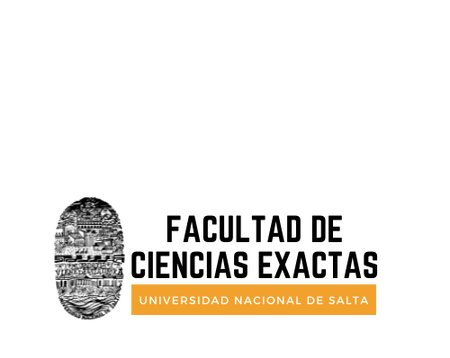 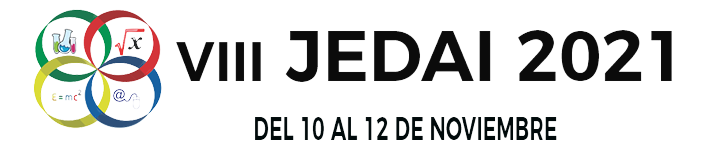 CONTENIDO DEL  TRABAJO
KKSDKJKSDFJKLSDFJKLSDFJLFsfdf
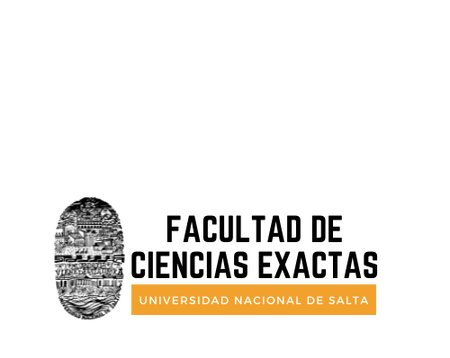 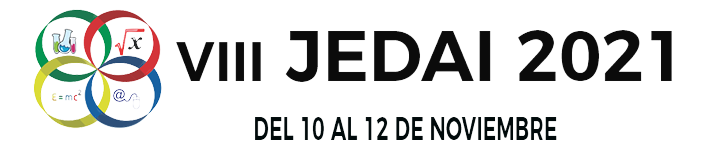 CONTENIDO
Formulación del problema
Qué es el diseño centrado en el ser humano  El DCH en el mundo real
¿Cómo podemos aplicarlo?  Puntos importantes
Nuestro programa de asociación
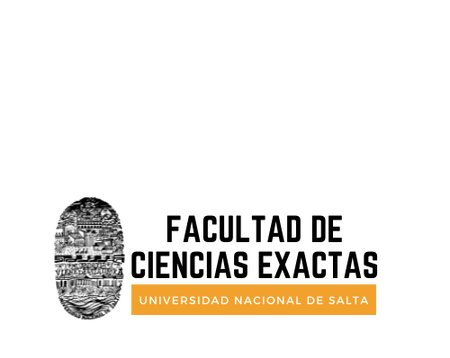 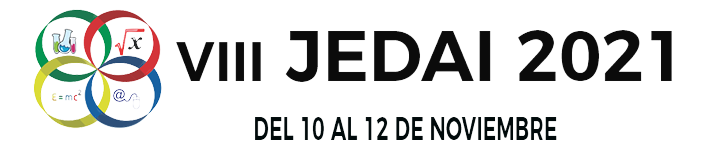 CONTENIDO
INTRODUCCIÓN
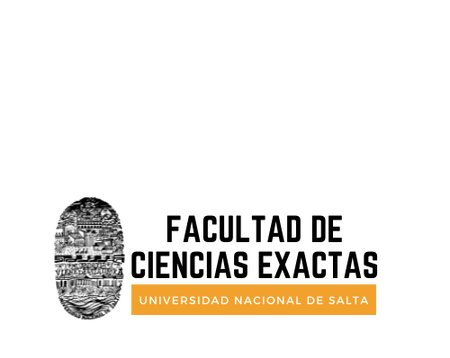 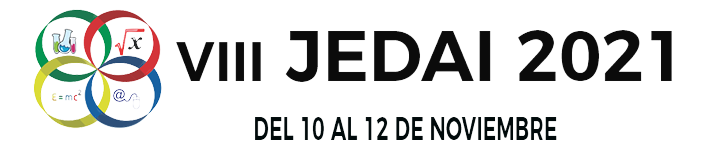 CONTENIDO DEL  TRABAJO
KKSDKJKSDFJKLSDFJKLSDFJLFsfdf
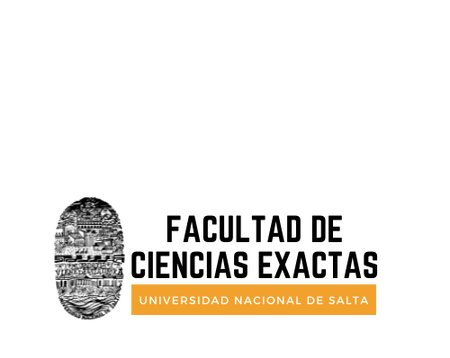 Contenido
REDUCE EL TIEMPO  DE DESARROLLO
Las presentaciones son herramientas de  comunicación.
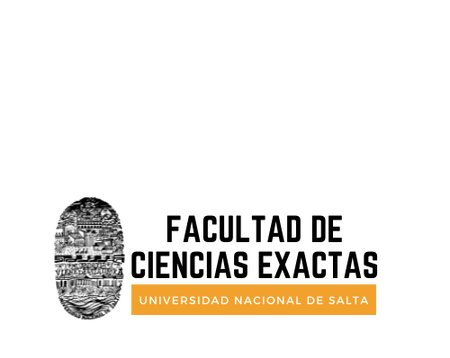 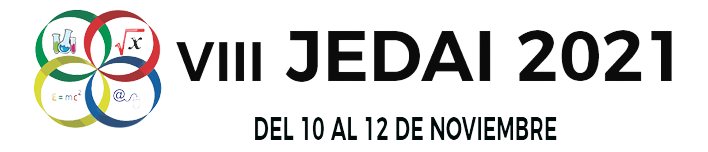 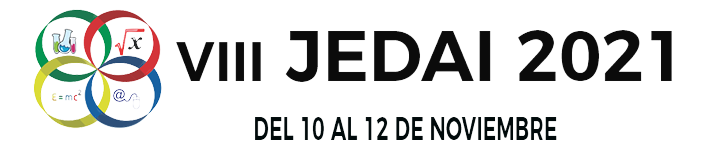 CONTENIDO
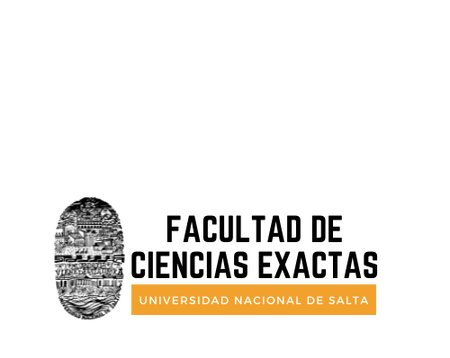 CONTENIDO
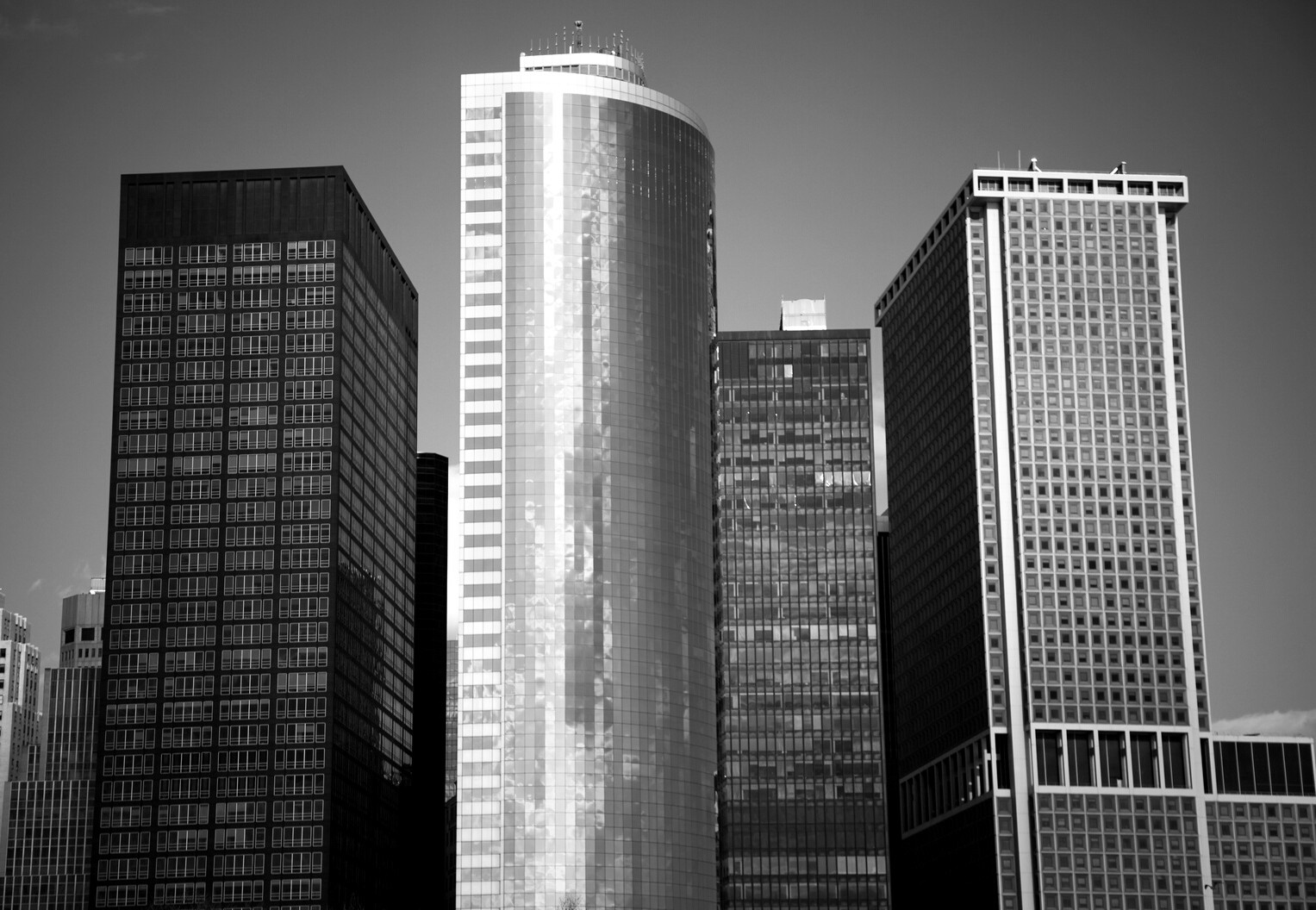 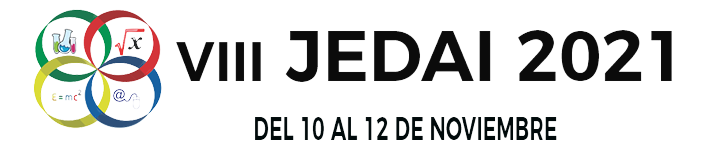 CONCLUSIONES
UN PUNTO DE VISTA HUMANO
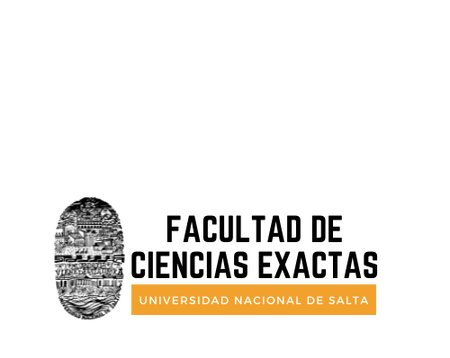 Puede remplazar por una fotografia donde estan los edificios,
sino puede eliminar la imagen